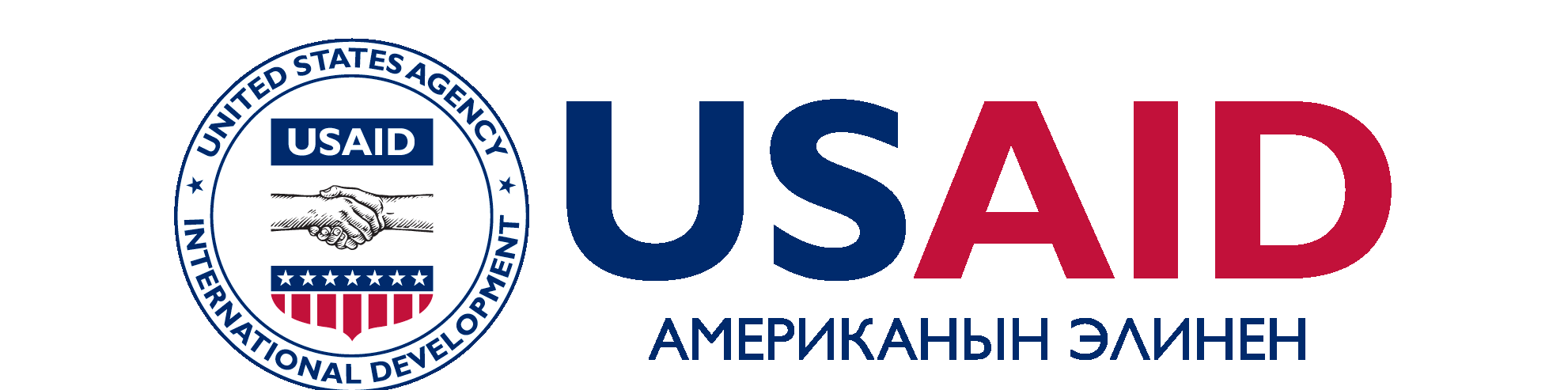 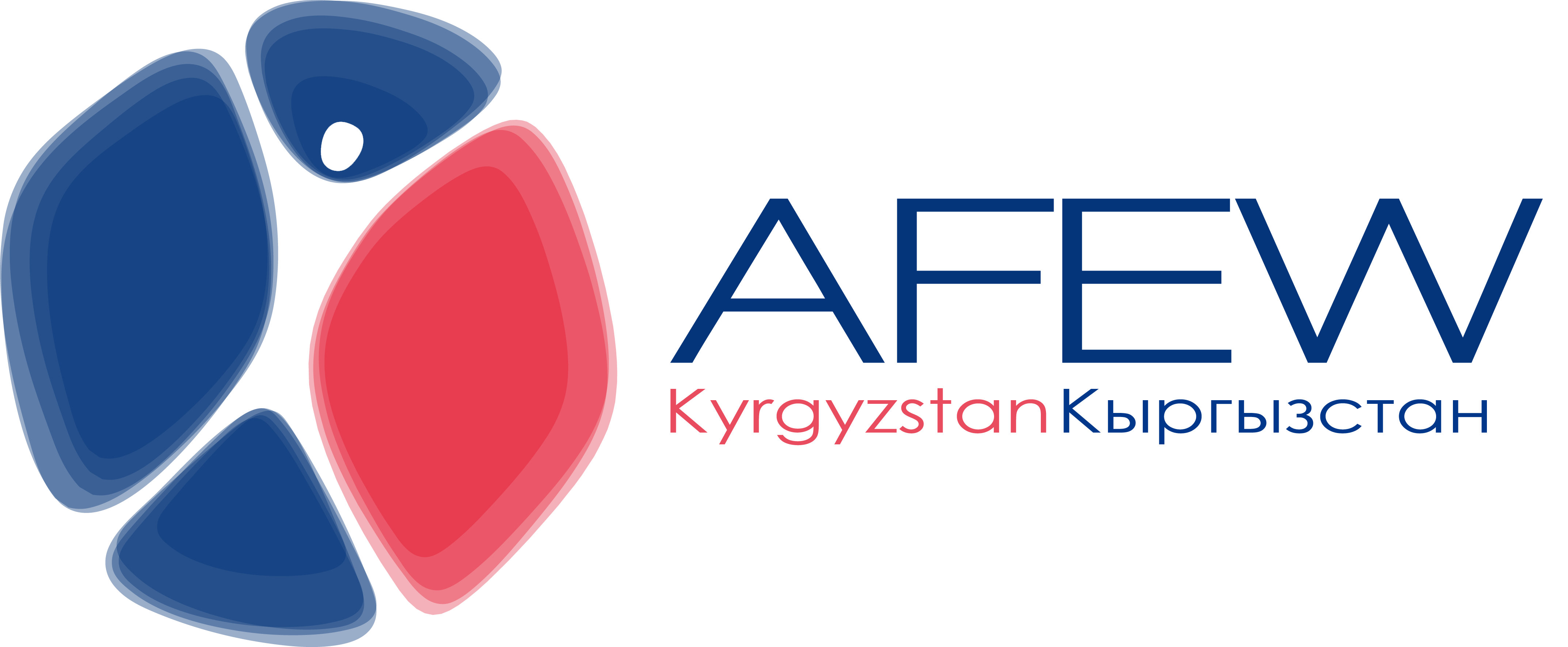 Результаты мониторинга силами сообщества по г.Бишкек и Чуйской областина май-июнь 2022 г.
в рамках проекта «Мониторинг программ по ВИЧ»
Экспертная команда: Орсеков Данияр, Мусагалиева Татьяна и Исраилова Бактыгуль
Общая информация
Название проекта: Мониторинг программ по ВИЧ
Донор: USAID
Сроки реализации: октябрь 2021 года – сентябрь 2024 года


Цель: сбор, анализ и использование обратной связи от сообщества по принципу «равный-равному» для улучшения доступа и качества услуг по ВИЧ, а также показателей здоровья среди бенефициаров услуг по ВИЧ в Кыргызстане
Проектные сайты: сайты предоставления услуг по ВИЧ при финансовой поддержке PEPFAR в г. Бишкек и Чуйской области, г.Ош и Ошской области (4 сайта в первый год, по 6 сайтов во второй и третий годы)
Структура мониторинга
AFEW-Кыргызстан – техническая поддержка команды CLM;
На уровне сайтов: директор организации, координатор проекта – рекрутинг бенефициаров для мониторинговых визитов, подготовка плана действий по улучшению предоставления услуг на сайте, реализация плана действий;
На уровне доноров: проект EPIC, ICAP – техническая поддержка сайтов;
На национальном уровне: представление срезов ситуации.
Экспертная команда CLM
Бактыгул Исраилова (сообщество ЛЖВ), Татьяна Мусагалиева (сообщество ЛУИН), Данияр Орсеков (сообщество ЛГБТ)
Сбор качественных данных по темам:
Срез ситуации на май-июнь 2022 года
Сайт визит в 4 организации (6 сайтов)
География: 2 сайта в г. Бишкек, 4 сайта в Чуйской области
Тип сайтов: 4 НПО-сайта, 2 медицинских учреждения
Сбор данных через: индивидуальные интервью и фокус-групповые дискуссии
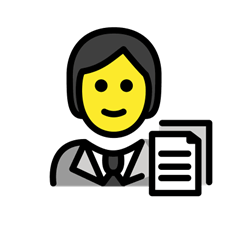 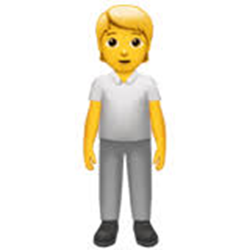 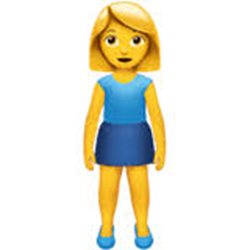 23 бенефициаров женского пола, включая 1 трансгендерную женщину
(16 ВИЧ-положительных людей, 
7 ВИЧ-отрицательных людей, которые получали услуги тестирования)
60 бенефициаров мужского пола, включая 1 трансгендерного мужчину
(30 ВИЧ-положительных людей, 
30 ВИЧ-отрицательных людей, которые получали услуги тестирования)
16 сотрудников
Ограничения:
Мониторинг силами сообщества часто воспринимается как «аудит», не все организации готовы открыто говорить о сложностях в своей работе;

  Рекрутинг респондентов проводится самими организациями;

  Многие респонденты демонстрировали явный интерес к участию из-за мобильных единиц, не были настроены объективно оценивать предоставляемые сервисы. Бальная система оценки показала свою низкую эффективность;

  На некоторых сайтах реализуется два и более проекта, бенефициары не разделяют услуги по источникам финансирования. Поэтому отследить качество услуг, предоставляемых только ПЕПФАР, было затруднительно;

  Низкий процент респондентов-женщин (менее 30%), закрытость женщин при обсуждении тем, связанных с сексуальной жизнью.
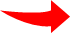 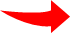 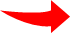 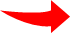 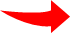 Физическая и информационная доступность организации
Достижения:
Высокая физическая доступность организаций, которые предоставляют услуги по ВИЧ. Абсолютное большинство бенефициаров отмечает их удобное место расположения; 

Базовые услуги всех организаций высоко доступны, клиенты не сталкиваются с отказом в их получении, просьбами оплатить услуги и так далее;

Сообщений об угрозах безопасности в организациях Бишкека и Чуйской области не поступало;

Более 90% бенефициаров не сталкивались с очередями, длительным временем ожидания для получения услуг;

Клиенты НПО отмечали, что сотрудники всегда идут им навстречу в отношении удобного времени и места для получения услуг.
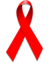 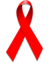 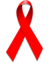 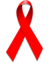 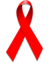 Пробелы:
В каждой организации респонденты приводили примеры, демонстрирующие, что не все члены сообщества готовы посещать сайты предоставления услуг по ВИЧ из-за страха милиции, стигмы и дискриминации и так далее;

В одном из двух сайтов медицинского учреждения не имеется отдельный кабинет для предоставления услуг ЛЖВ, что мешает комфортной, безопасной и приватной беседе врача с пациентом; 

Респонденты только одной организации из четырех смогли назвать веб-сайт организации и ее странички в соцсетях. Ряд бенефициаров отмечают низкую информационную доступность организаций в этой связи.
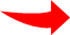 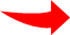 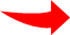 Консультирование и тестирование на ВИЧ
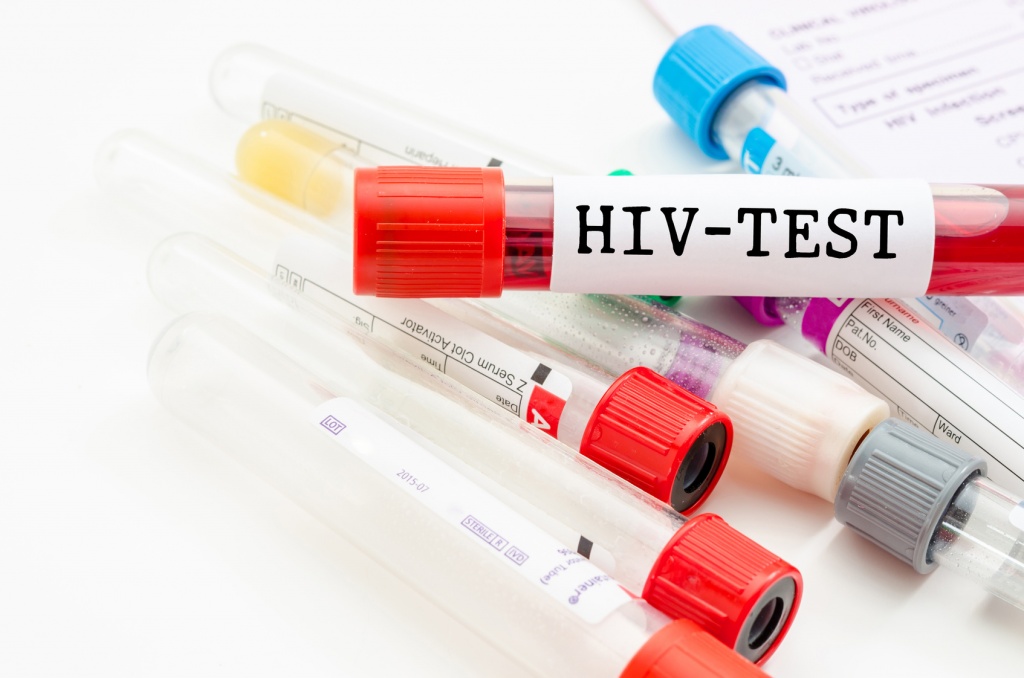 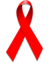 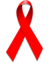 Достижения:
Услуга тестирования и консультирования на ВИЧ является высоко востребованной и доступной;  

Все респонденты, которые получали услугу в офисах проверяемых сайтов, сообщили, что получили услуги консультирования в полном объеме. Услуга предоставляется в соответствии с национальными стандартами. Жалоб на нарушение принципов анонимности и конфиденциальности не наблюдалось;

Респонденты не отмечали сложностей в вопросах получения самотестов, выдача самотестов на всех сайтах сопровождается соответствующим консультированием и инструктажем.
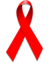 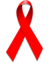 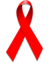 Пробелы:
При предоставлении услуг ТиК «в поле» консультирование часто не предоставляется в полном объеме;

По сообщением отдельных респондентов, консультирование сводилось к озвучиванию результатов;

В Чуйской области наблюдается нехватка консультантов, которые открыто позиционируют себя как «равных».
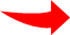 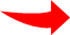 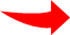 Информирование о ДКП
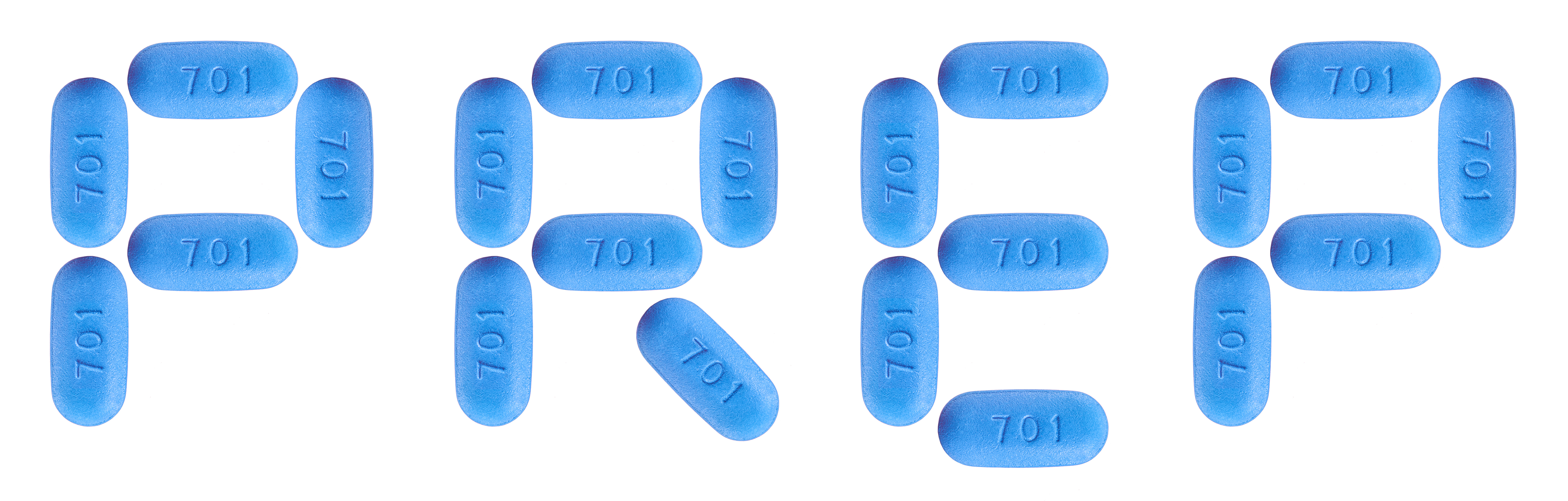 Достижения:
Во всех организациях создана безопасная и комфортная атмосфера для обсуждения вопросов ДКП. Все бенефициары в достаточной мере доверяют своим консультантам;

1 респондент из числа ВИЧ-отрицательных лиц находится на ДКП;

5 из 46 ЛЖВ сообщили, что их половые партнеры принимают ДКП;

Общее настроение в отношении ДКП нейтральное, без демонстрации интереса со стороны бенефициаров.
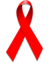 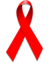 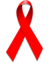 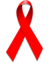 Пробелы:
Большинство респондентов заявляет, что знают о ДКП. Однако на дополнительные вопросы (что это такое, кому требуется и так далее) ответить не могут;

На одном из НПО-сайтов команда CLM провела опрос сотрудников на тему ДКП, уровень знаний также оказался низким; 

Три из пяти респондентов, которые заявляют, что их партнеры принимают ДКП, приводят примеры о режиме приема, которые полностью противоречат клиническим протоколам;

Два ВИЧ-положительных респондента сообщили, что инфицирование ВИЧ у них произошло на фоне приема ДКП (ДКП они оба принимали не в Кыргызстане);

Некоторые ВИЧ-положительные клиенты сообщают, что не могут самостоятельно донести своим половым партнерам информацию ДКП по различным причинам – не хватает знаний \ умений, необходимость раскрытия статуса, страх насилия; 

Проблема доступа к ДКП для мигрантов. Единственный респондент, который заявил о приеме ДКП, планирует выезд в миграцию в Турцию и не знает, как будет продолжать ДКП.
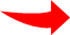 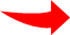 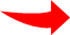 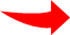 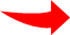 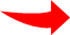 Гендерные аспекты
Многие женщины, живущие с ВИЧ, особенно за пределами Бишкека, недостаточно информированы о принципе «Н=Н» и ДКП, что заставляет их считать сексуальную жизнь с ВИЧ-статусом чем-то запретным;

Тема насилия является очень чувствительной. Под насилием понимается, в основном, физическое насилие. Плюс ко всему, для женщин тема считается «стыдной»; 

По ответам респондентов было заметно, что мужчины принимают решение о том, будут ли их партнерши принимать ДКП. Эту ответственность они чувствуют за собой сами, плюс женщины также часто опираются на мнение мужчины при принятии этого решения.
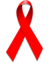 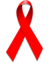 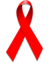 Профилактика и информирование об ИППП
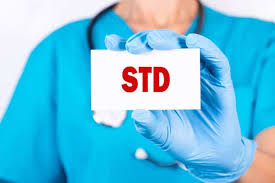 Достижения:
Презервативы доступны на всех НПО-сайтах. Все желающие клиенты могут их получать. Выдача презервативов часто производится сотрудниками, при выездах на место сбора и встреч представителей сообщества;

Более 80% клиентов сообщают, что могут брать презервативы в том количестве, в каком им нужно; 

Абсолютное большинство клиентов сообщили, что получили консультацию по ИППП;

Все респонденты сказали, что в случае появления симптомов ИППП обратятся к своему консультанту \ медицинскому работнику, и выразили уверенность, что им окажут необходимую помощь.
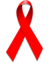 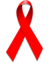 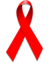 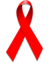 Пробелы:
В группе МСМ отзывы о предоставляемых презервативах и любрикантах неоднозначные. Большинство негативных отзывов касается материалов, предоставляемых ГФСТМ. Ряд клиентов не может пользоваться ими, т.к. не устраивает размер презервативов \ консистенция смазок. Жалоб на качество и ассортимент презервативов в других группах не было;

Несмотря на то, что респонденты отмечали, что получают консультацию по вопросам ИППП, многие не смогли перечислить 3 симптома ИППП, остальные смогли перечислить только после наводящих вопросов;

Сотрудники сайтов отмечают ограниченный доступ для бенефициаров к услугам по лечению ИППП, консультациям узких специалистов.
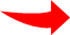 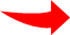 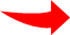 Перенаправления и социальное сопровождение
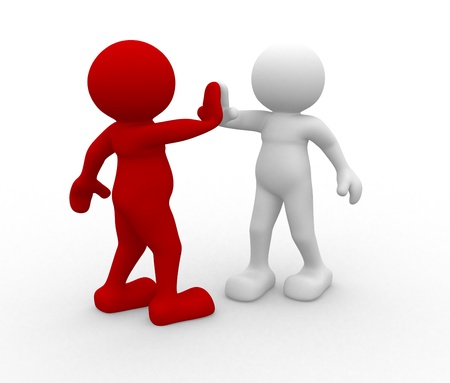 Достижения:
Абсолютно все респонденты сообщили, что чувствуют внимание и заботу со стороны сотрудников организаций, предоставляющих услуги по ВИЧ;

Основная масса перенаправлений ведется, в медицинские учреждения, реже – в НПО;

Подавляющее большинство клиентов отметили, что их полностью проконсультировали о том, куда они перенаправлены для получения услуг. В основном, перенаправление включает в себя физическое сопровождение.
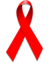 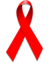 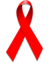 Пробелы:
У организаций недостаточно ресурсов, чтобы помогать клиентам с комплексом социальных и бытовых проблем (зависимости, насилие, бедность, отсутствие документов и так далее);

Почти все ВИЧ-положительные женщины, принимавшие участие в мониторинговых визитах, в той или иной форме упоминали следующие проблемы, по которым не получают достаточную помощь и поддержку:
- Раскрытие статуса супругу и\или детям;
- Поддержка их детей, живущих с ВИЧ;
- Психологические проблемы;
- Насилие.
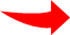 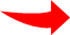 Защита от стигмы и дискриминации
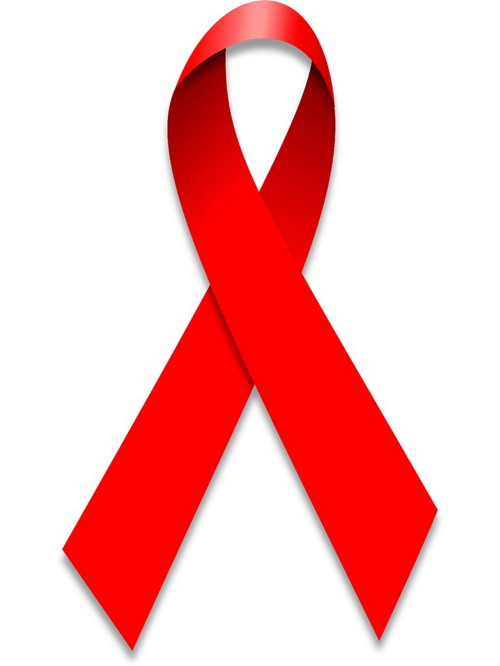 Достижения:
98% респондентов никогда не испытывали стигматизирующего и дискриминирующего отношения к себе лично и другим клиентам\пациентам;

Все клиенты выражают высокую степень доверия консультантам и медицинскому персоналу, а также отмечают их дружественную манеру предоставления услуг и поддержки;

Клиенты не смогли назвать ни одного случая, когда их личная информация была бы разглашена посторонним без их согласия.
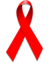 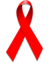 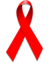 Пробелы:
Большинство респондентов, не имеет информации о том, как можно подать обратную связь о качестве предоставляемых услуг, а также о стигме и дискриминации. Следует отметить, что такое необходимости ни у кого из опрашиваемых и не было, т.к. они не сталкивались с плохим отношением;

Среди клиентов есть проявления межобщинной стигмы (со стороны МСМ – к ЛУИН и БЗ, со стороны ВИЧ-отрицательных мужчин – к ВИЧ-положительным женщинам). На одном из шести сайтов такие же трудности были замечены среди сотрудников.
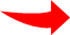 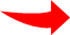 Антиретровирусная терапия и медицинская помощь  (только для медицинских учреждений)
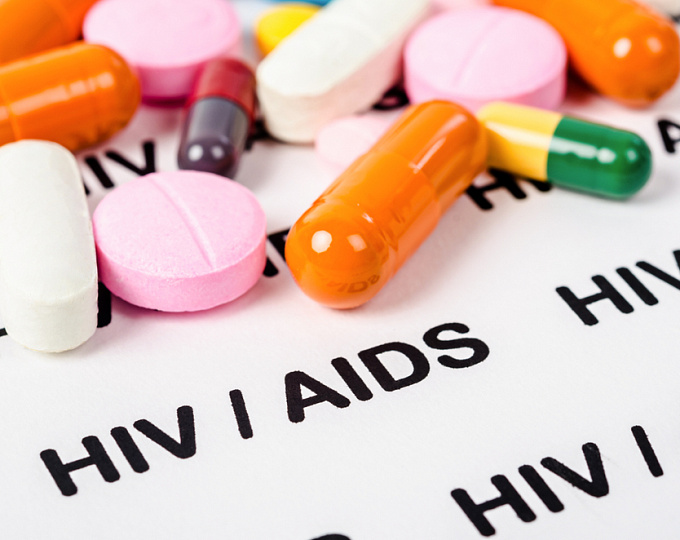 Достижения:
Все респонденты сообщили о том, что принимают АРВ-терапию;
  
Все опрошенные сообщили, что их проконсультировали о действии, режиме приема, побочных эффектах АРВ-терапии, а также ее взаимодействии с другими лекарственными средствами; 

За последние 12 месяцев практически никто не покидал медицинские учреждения без необходимого лекарства \ теста \ анализа и так далее;

Все клиенты проходили флюроографию, а также сдавали анализы на вирусную нагрузку и СД4 за последние 12 месяцев, но не все знают и понимают их значение.
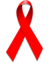 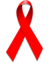 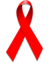 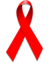 Достижения:
Респонденты получают смс-напоминания от медицинских учреждений о необходимости прийти за лекарствами, а также с результатами анализов и так далее, в том числе телефонные звонки от врачей. В случае необходимости медицинские работники приносили препараты на дом;

Большинство респондентов подходят под критерии «стабильного пациента» и получают препараты на срок два-три месяца;

Ни одного негативного отзыва в отношении медицинского персонала, оказывающего услуги по ВИЧ, зафиксировано не было. Опрос проводился как в медицинских учреждениях, так и в НПО.
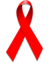 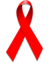 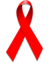 Пробелы:
75% клиентов-МСМ высказались, что хотели бы получать терапию не в медицинском учреждении, а на базе сообщества; 

Большинство респондентов не знают название препаратов, которые они принимают, а также механизма действия препаратов;

Один респондент сообщил о планируемой миграции в Турцию. Учитывая большое количество мигрантов из числа ВИЧ-положительных КГН, важно рассмотреть этот вопрос на национальном уровне;

Большинство респондентов в целом имеют низкую осведомленность о вопросах жизни с ВИЧ, даже несмотря на то, что, по их словам, регулярно получают консультации по различным ее аспектам. Все присутствующие во время визита респонденты сообщают, что чувствуют себя хорошо, а ответственными за свое здоровье считают врачей;

Недавно выявленные пациенты в Чуйской области сообщают, что у медицинского персонала не хватает времени, чтобы ответить на все их вопросы.
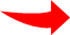 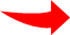 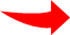 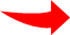 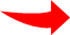 Гендерные аспекты:
Консультации по планированию семьи на фоне АРТ, в основном, проводятся через призму «ВИЧ-позитивные люди могут иметь здорового ребенка»;

Информации о других аспектах СРЗ и ВИЧ у респондентов недостаточно;

В одном сайте медицинского учреждения из двух все респондентки-женщины сообщили, что частая смена медицинского персонала вызывают у них сложности, т.к. с приходом новых кадров им необходимо снова раскрывать свой статус.
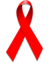 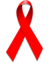 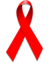 Поддержка приверженности (только для НПО)
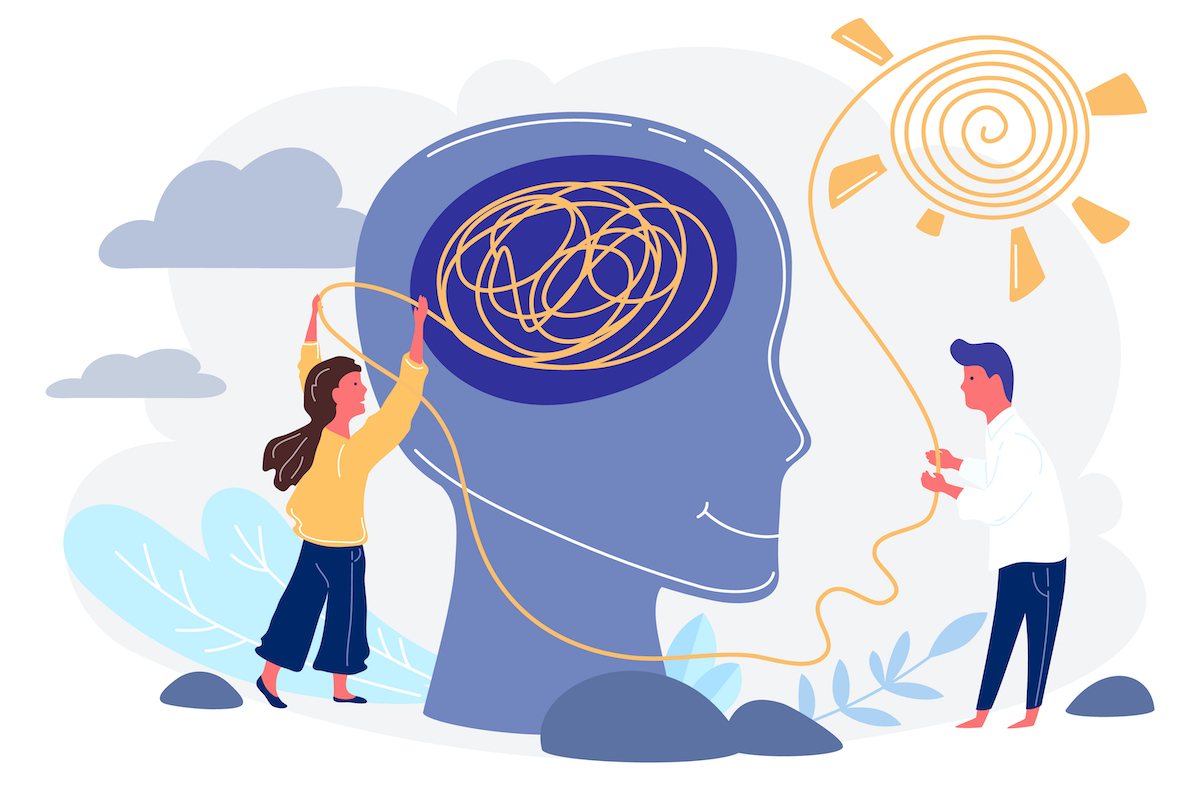 Достижения:
Все клиенты получали услуги по приверженности в организациях;

Все клиенты сообщили, что услуги оказаны в дружественной манере, а также были полезными. Уровень доверия – крайне высокий;

Сотрудники постоянно на связи с клиентами, обеспечивают консультации по широкому спектру вопросов в связи с ВИЧ, даже выступая в роли медиатора, психолога и «постоянной подушки для клиента»;

Спектр предоставляемых по поддержке приверженности услуг отличается от сайта к сайту.
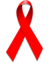 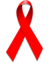 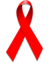 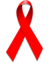 Пробелы:
Из четырех НПО-сайтов только в одном бенефициары с уверенностью называли консультантов, равных в отношении ВИЧ-инфекции. В других сайтах даже если такие консультанты есть, они не всегда раскрывают статус перед клиентами;

В НПО-сайтах, где нет равных в отношении ВИЧ консультантов, клиенты с трудом разграничивают услуги медицинских учреждений и самого сайта, что может означать, что часто услуги сводятся к сопровождению в СПИД Центр и так далее;

Услуги психологической помощи доступны в двух сайтах из четырех, на других сайтах эту потребность покрывают сами консультанты;

Группы самопомощи в отсутствии равных консультантов ведут другие сотрудники организации.
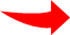 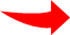 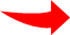 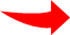 Индексное тестирование
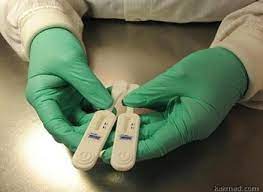 Пробелы:
Только 30% респондентов-ЛЖВ сообщили, что проходили индексное тестирование;
На сайтах медицинских учреждений все пациенты, которые имеют половых партнеров, сообщили, что приводили их для индексного тестирования. В НПО-сайтах клиенты считают, что услуга дублируется с аналогичной услугой в медицинских учреждениях и проявляют нежелание снова раскрывать контакты половых партнеров;
Были зарегистрированы отдельные случаи неэтичного проведения индексного тестирования со стороны как сотрудников НПО (поиск половых партнеров без согласия клиента), так и на медицинских сайтах (тестирование половых партнеров без получения информированного согласия и уведомления их о том, что это тест на ВИЧ).
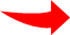 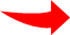 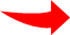 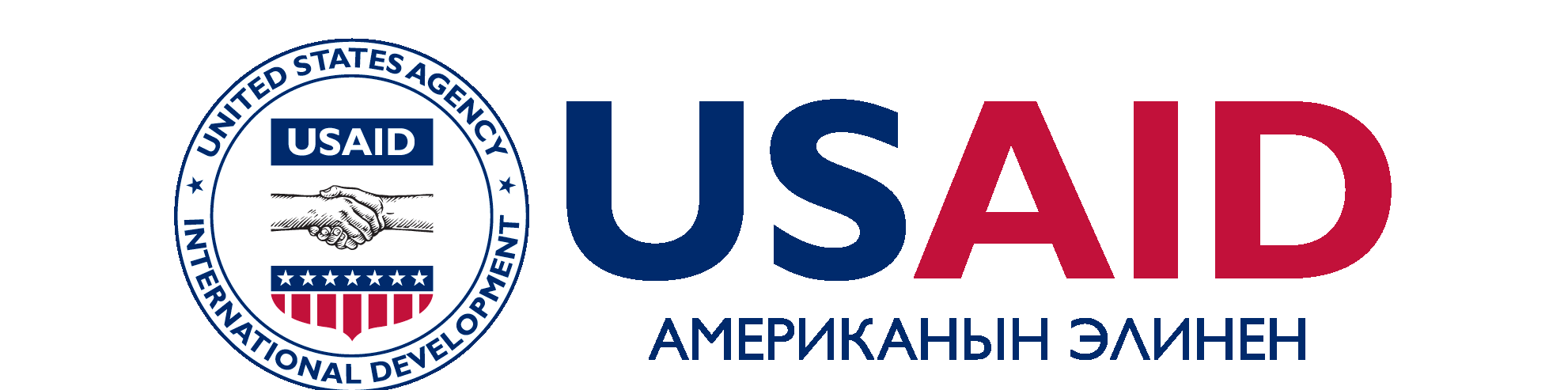 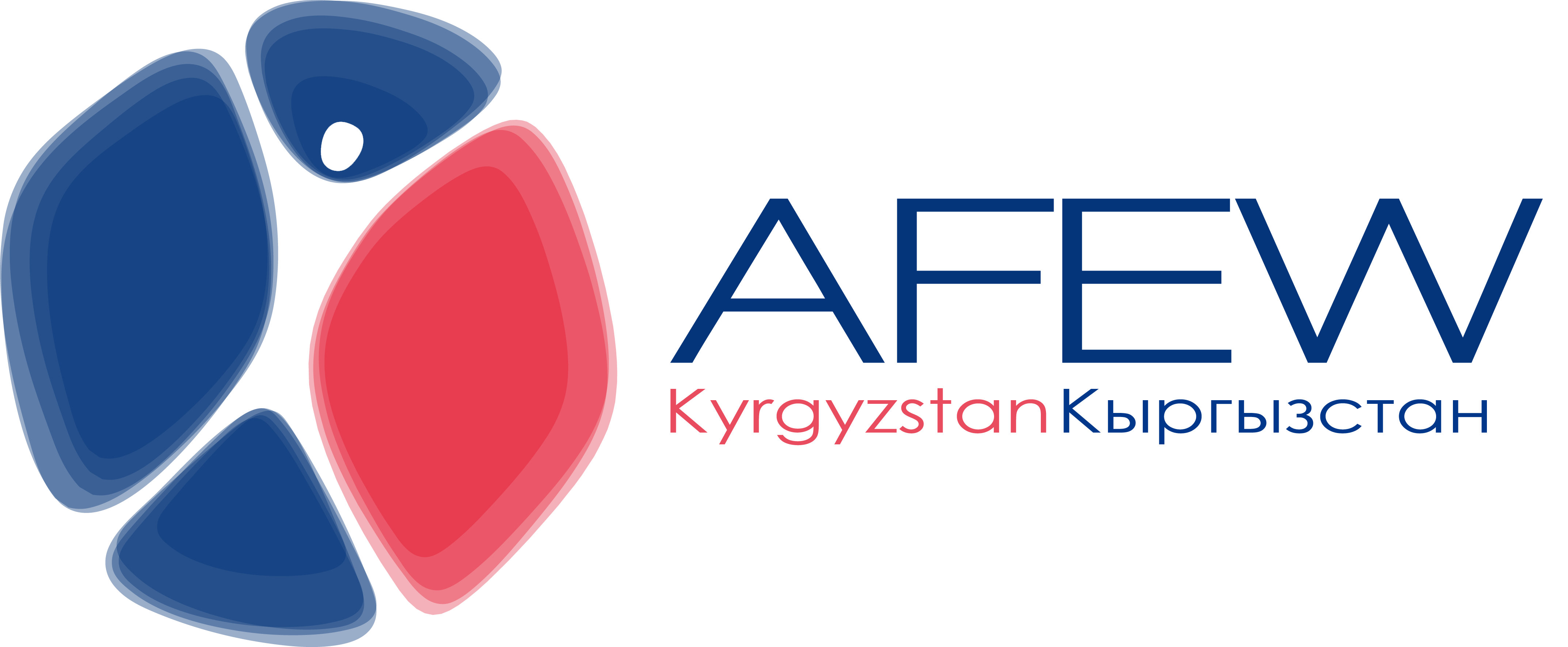 Спасибо за внимание!